Государственное бюджетное общеобразовательное учреждение города Москвы «Школа №544»,  
дошкольное отделение – корпус 4
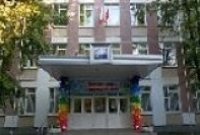 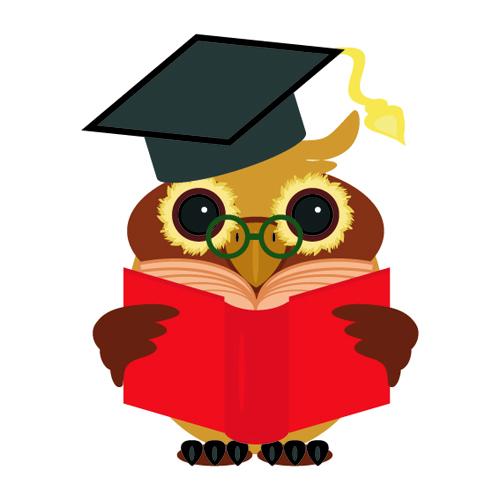 Турнир способностей «РостОК»
2015г.
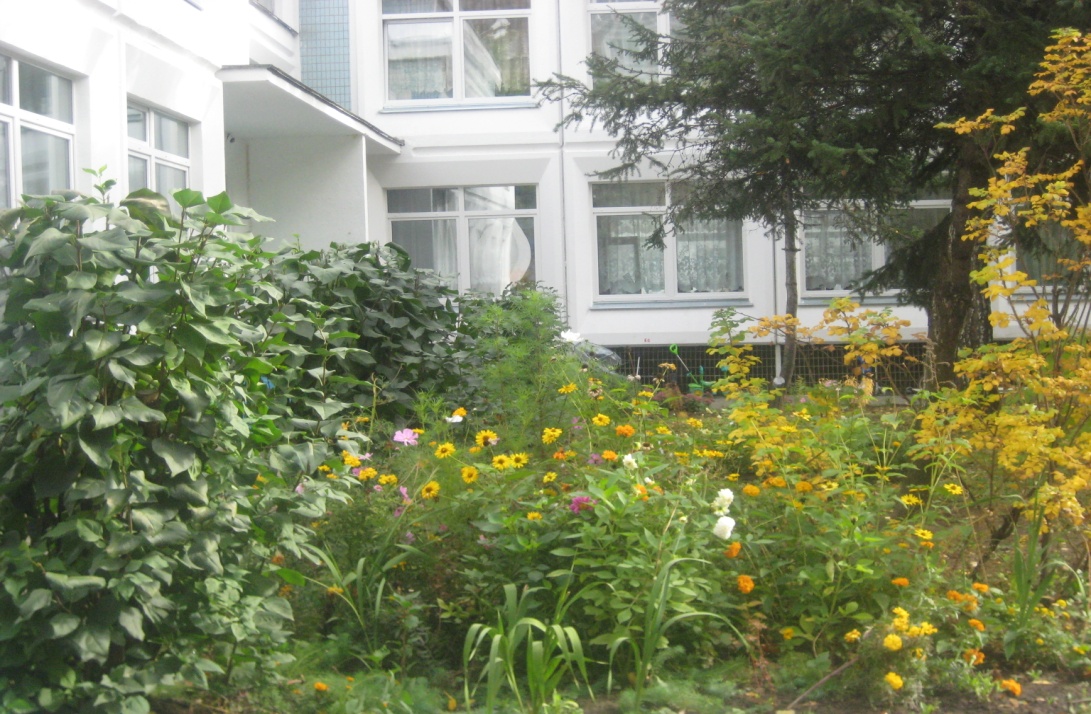 12 февраля 2015г.
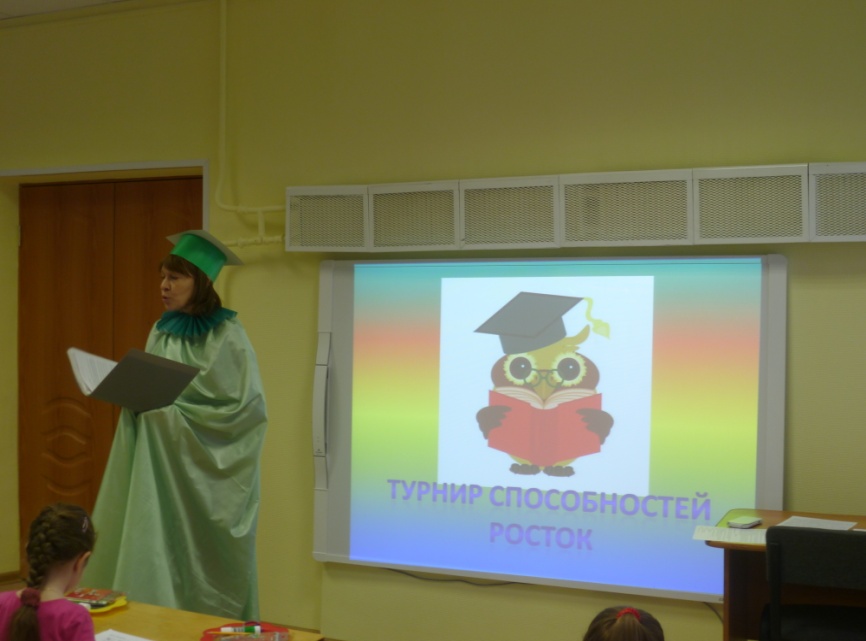 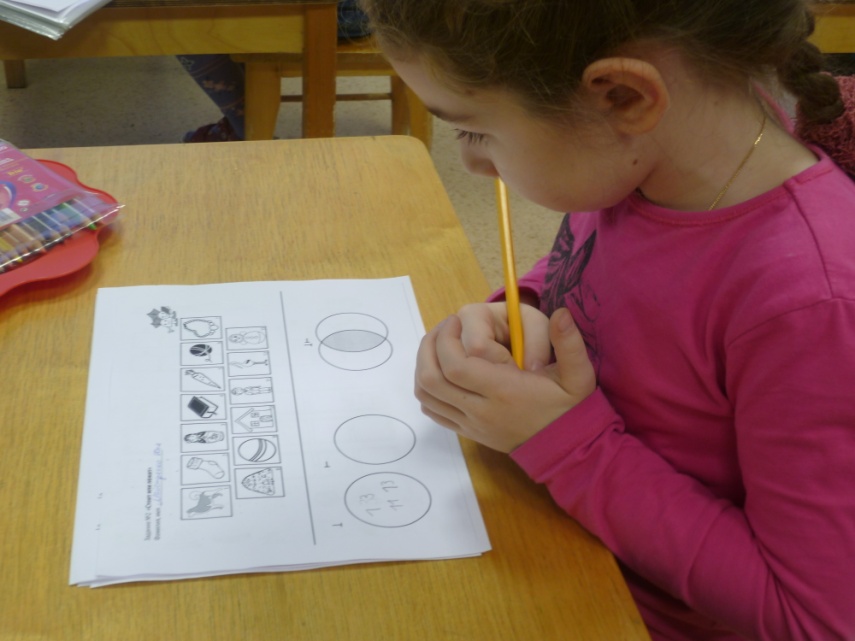 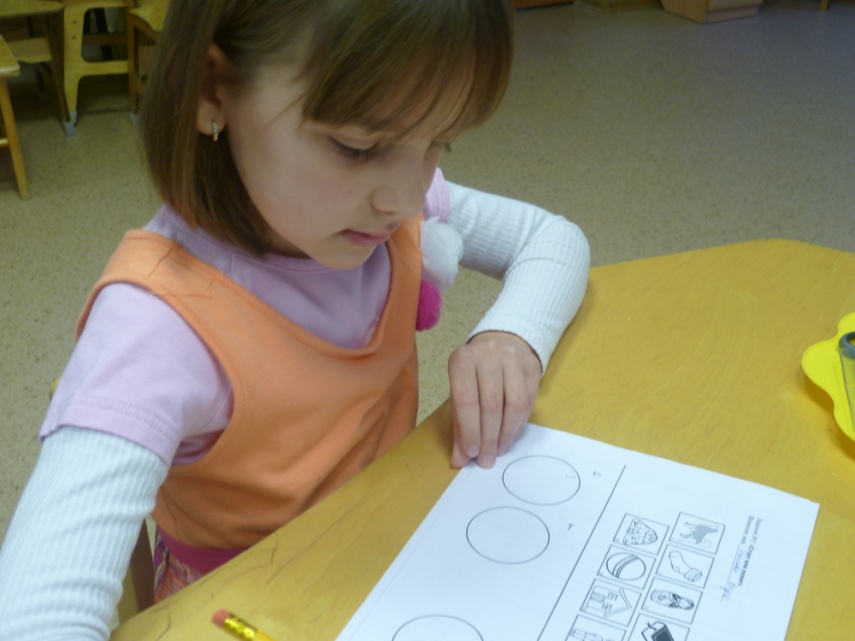 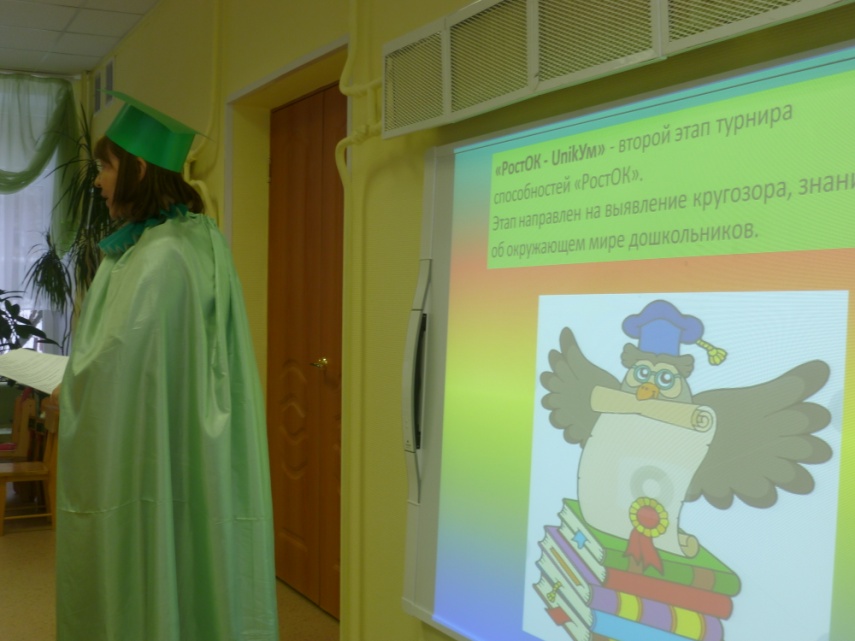 Второй этап турнира
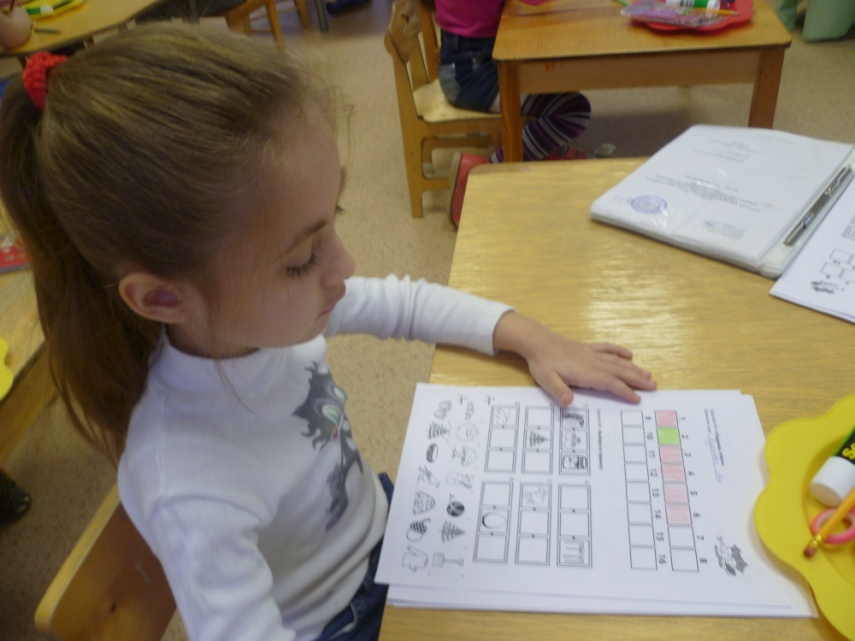 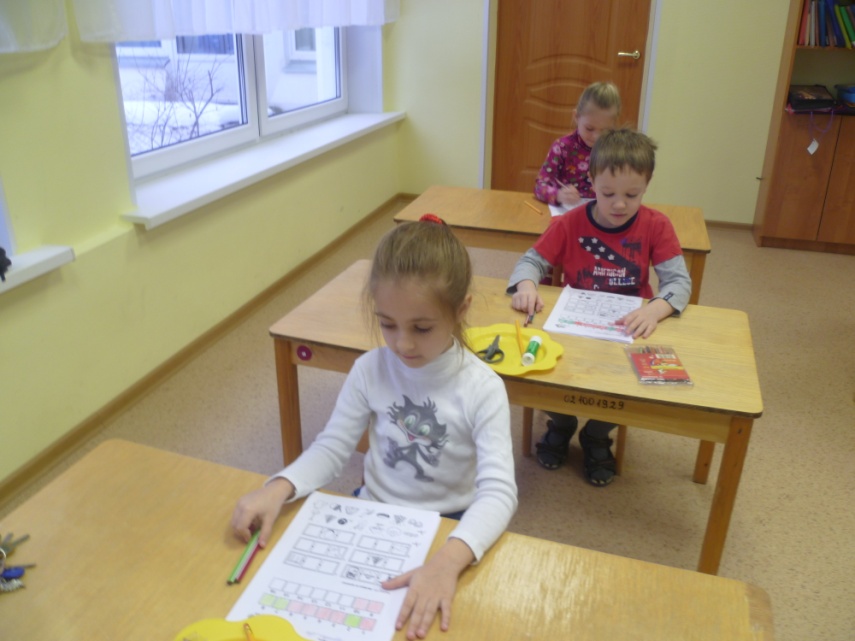 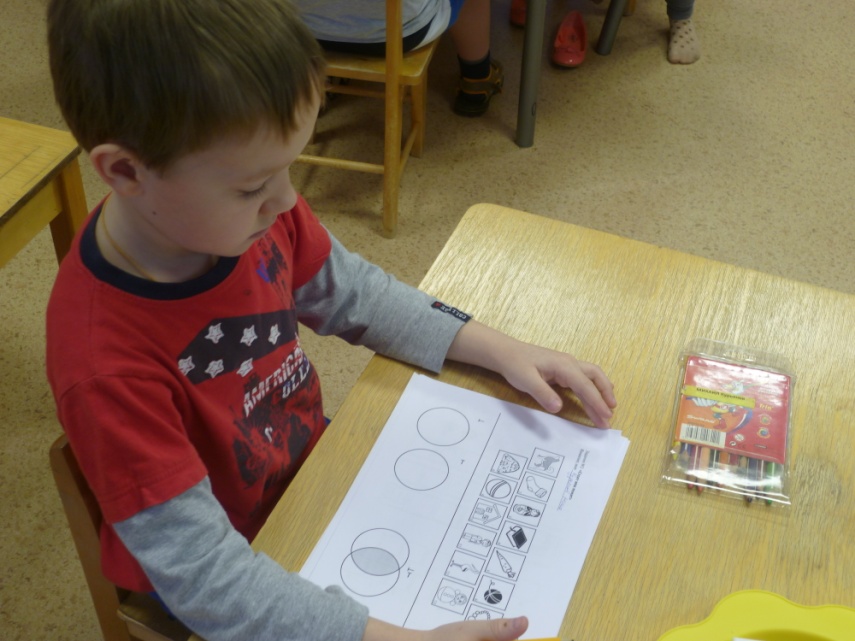 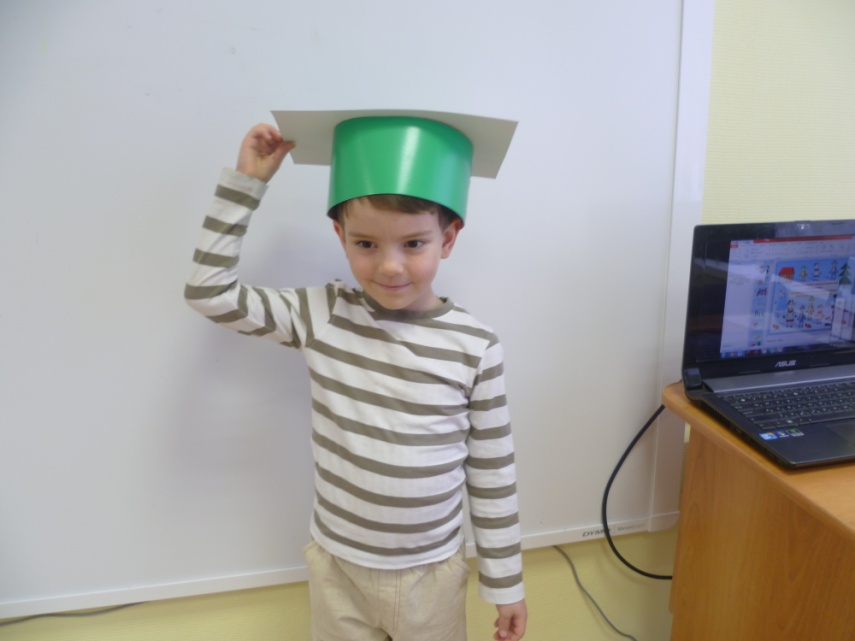